LEHRABEND 
SCHIEDSRICHTERGRUPPE HEIDENHEIM
Herzlich Willkommen zum Lehrabend im  

Vereinsheim des SV Mergelstetten
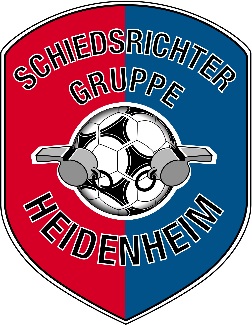 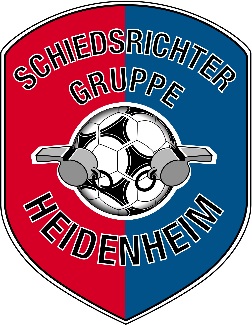 Togehter we are better….
TAGESORDNUNG
Begrüßung durch SR-Obmann

Lehrabend mit Maik Kaack

Termine 2018

Einteilungen und wichtige Hinweise 

Neulings Kurs

Homepage online www.srg-heidenheim.de
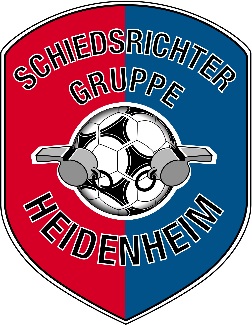 Togehter we are better….
LEHRABEND
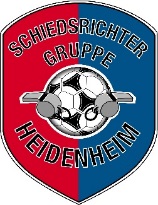 Togehter we are better….
Herzlich Willkommen zum Lehrabend 
Maik Kaack, Lehrwart des WFV
Ort:                       Vereinsheim SV Mergelstetten
Datum:                Freitag, 16.03.2018
Uhrzeit:               19.30 Uhr 
Lehrwart:            Maik Kaack
Thema:               Konformitätstest (Videoschulung)
TERMINE 2018
Lehrabende: 
16.03.2018	Vereinsheim Mergelstetten 		um 19:30 Uhr 
04.05.2018	Vereinsheim Sontheim 		um 19:30 Uhr 
06.07.2018	Vereinsheim Oggenhausen 		um 19:30 Uhr 
21.07.2018	Bezirksleistungsprüfung TSG Giengen	ab 11:00 Uhr 
14.09.2018	Vereinsheim Dischingen (LP)		um 18:00 Uhr 	
19.10.2018	Vereinsheim Hohenmemmingen	um 19:30 Uhr 	
30.11.20118	Volksbank Heidenheim 		um 19:30 Uhr 

Sonstige Veranstaltungen: 

30.03.2018	Karfreitagswanderung 
Juni 2018			Neulings Kurs 
14.06.2018	Relegationsspiel um 18:00 Uhr = NA A3 - B5
13.01.20196	Neujahrbrunch 			Taste Hotel Heidenheim
NEULINGSKURS SRG HEIDENHEIM
Schulungsabend: 	
Freitag 29. Juni 2018 19.30 – 21.00 Uhr

2. Schulungsabend: 	
Samstag 30. Juni 2018 09.30 – 11.00 Uhr

3. Schulungsabend: 	
Samstag 30. Juni 2018 12.00 – 13.30 Uhr

4. Schulungsabend: 	
Montag 02. Juli 2018 19.30 – 21.00 Uhr

5. Schulungsabend: 	
Mittwoch 04. Juli 2018 19.30 – 21.00 Uhr

6. Schulungsabend: 	
Montag 09. Juli 2018 19.30 – 21.00 Uhr

7. Schulungsabend: 	
Mittwoch 11. Juli 2018 19.30 – 21.00 Uhr
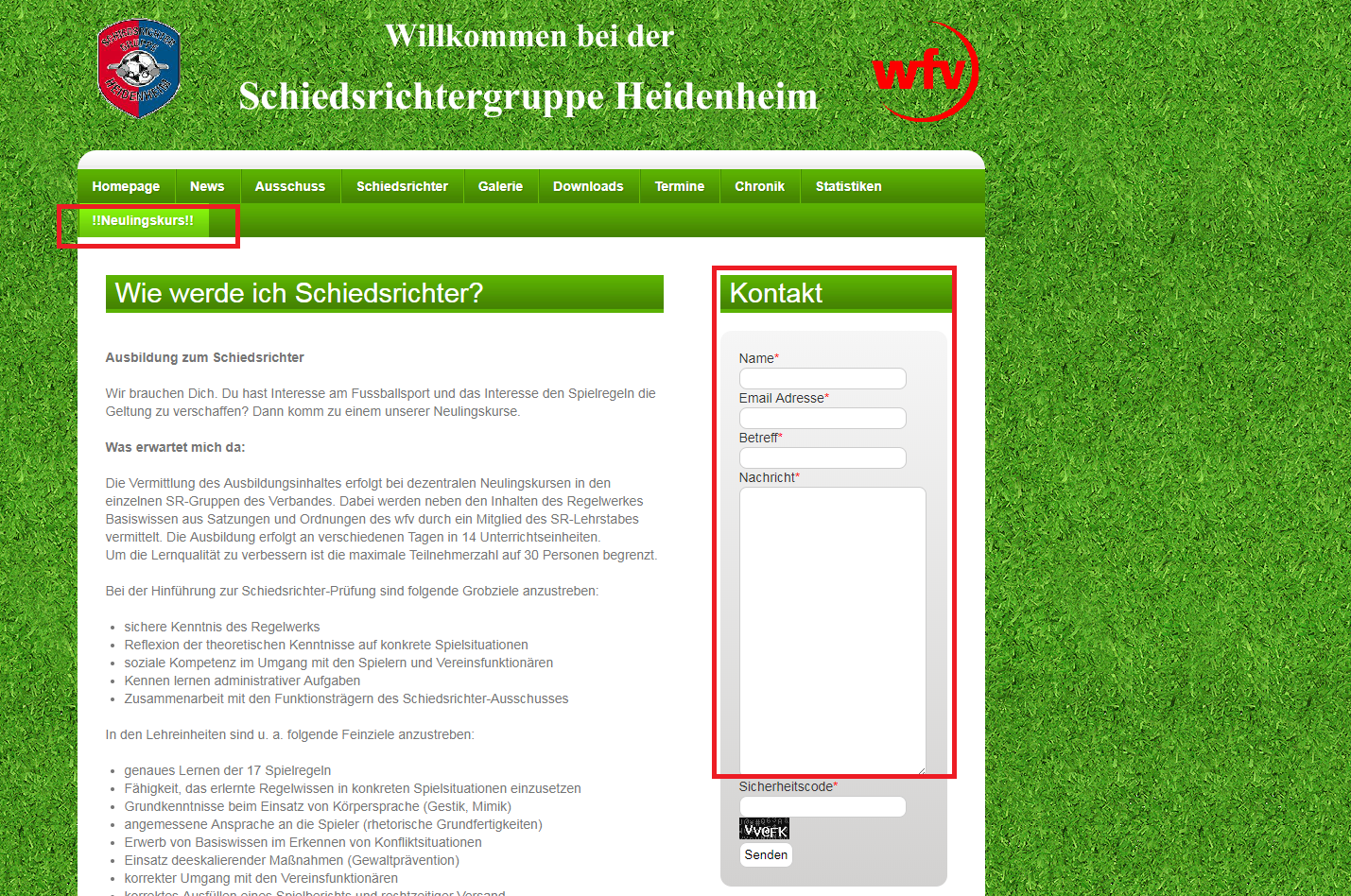 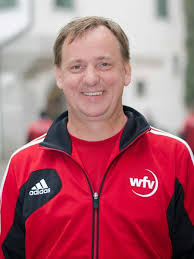 Neulingskurs 
Lehrwart Michael Kolb
KARFREITAGSWANDERUNG
Klaus, Herbert und Hans  - herzlichen Dank!
 
Treffpunkt: 30.03. 2018 um 9:30 Uhr auf dem Parkplatz Hirschtal,
 
von dort geht es dann durch das Hirschtal

(ca.6 km.) zum Landgasthof Wental.
 
Etwa auf halber Strecke an einer Schutzhütte wird eine Zwischenstation aufgebaut.
 
Der Parkplatz Hirschtal befindet sich rechts ca. 600m an der Strecke
 
von Steinheim Richtung Gnannenweiler.
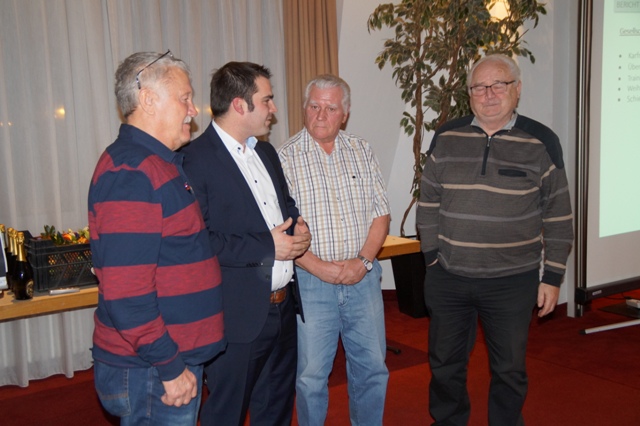 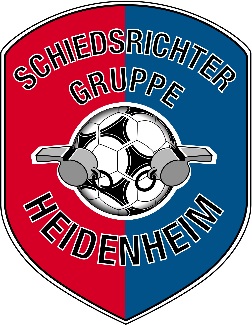 Together we are better….
EINTEILUNG – WICHTIGE HINWEISE
Zentrale E-Mail Adresse: 	srg-heidenheim@web.de 
Absender E-Mail Adresse:	noreply@dfbnet.org

Kurzfristige Rückgaben (Krankheit) – 2 Tage vor Spielbeginn nur telefonisch
Rückgaben per E-Mail – bis zu 2 Tage vor Spielbeginn 

Einteiler nehmen keine Rückgaben telefonisch (private Nummer) mehr entgegen
What‘s up können nicht entgegen genommen werden
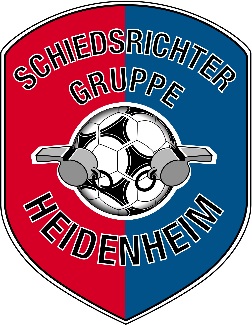 Together we are better….
EINTEILUNG – WICHTIGE HINWEISE
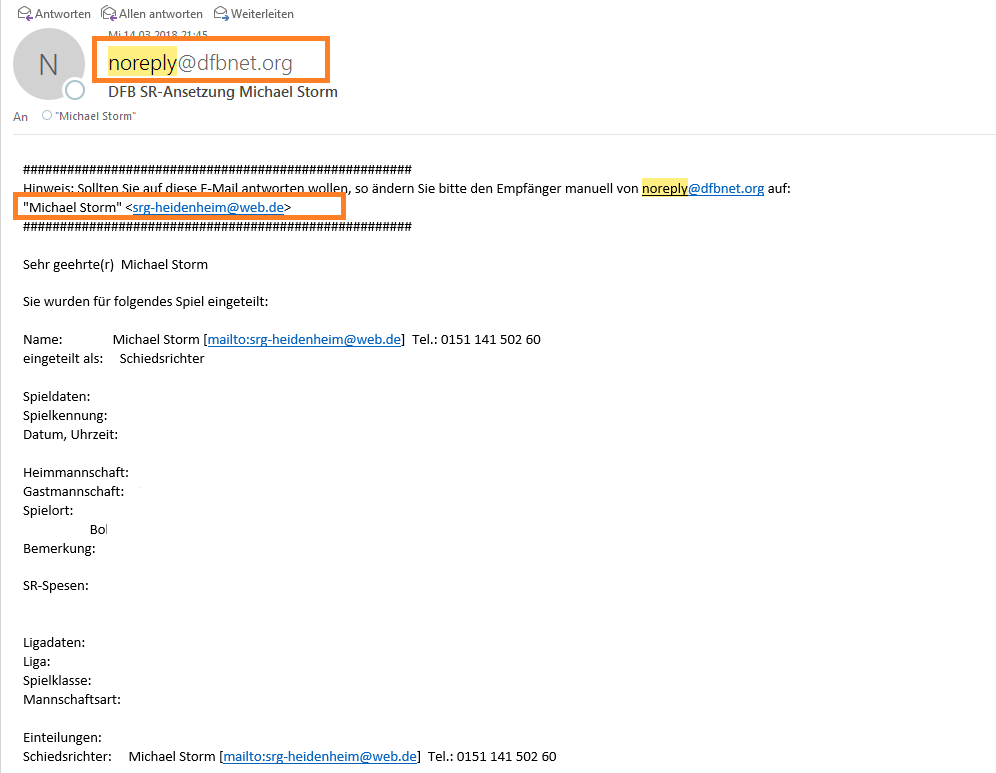 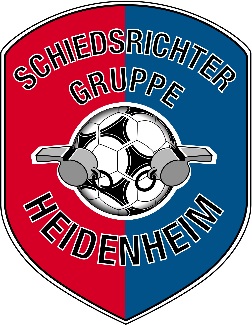 Together we are better….
Homepage
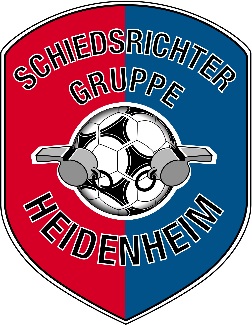 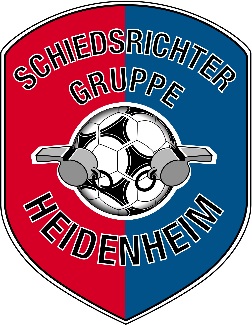 www.srg-heidenheim.de
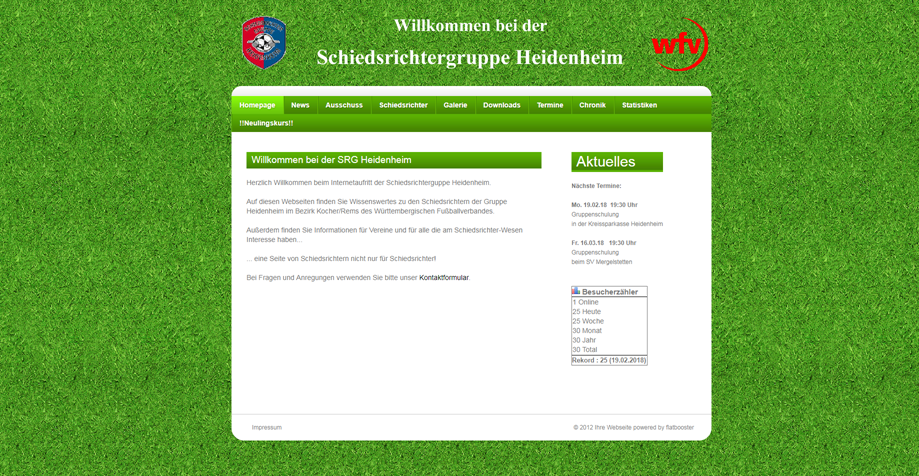